BELARUSIAN STATE UNIVERSITY
OF INFORMATICS AND RADIOELECTRONICS
Artificial intelligence
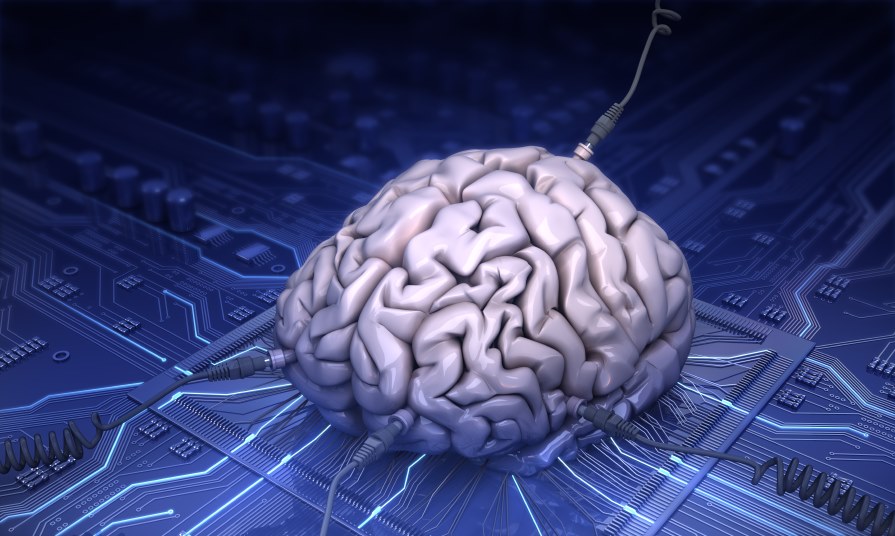 Student: Goloven Anton
		   Group: 580961
Minsk 2016
Artificial intelligence is the intelligence exhibited by machines or software. 
The central problem of AI is: reasoning, knowledge, planning, learning, communication, perception and the ability to move and manipulate objects.
Artificial intelligence
NPC – characters are friendly or neutral to the human player.
Bots – characters, approaching on the possibilities to the player.	
Mobs – hostile to the player characters, with a minimum set of skills.
AI in games
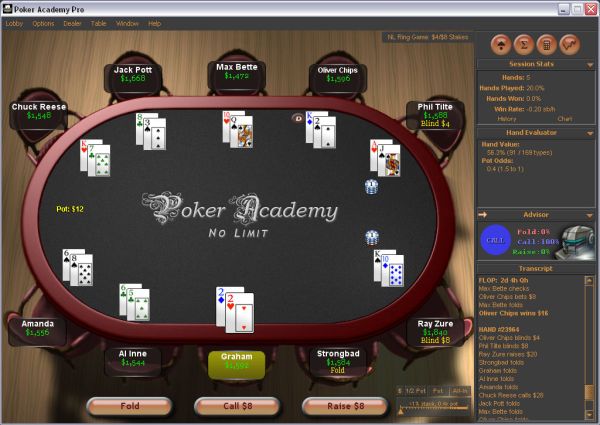 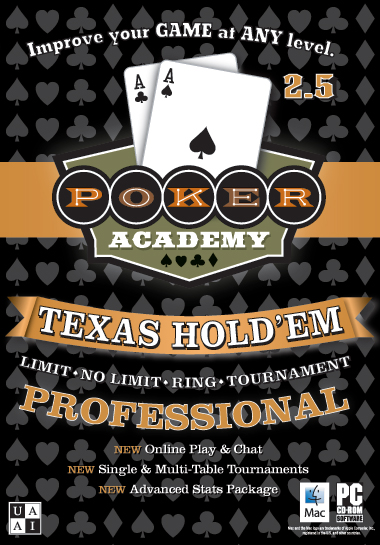 .
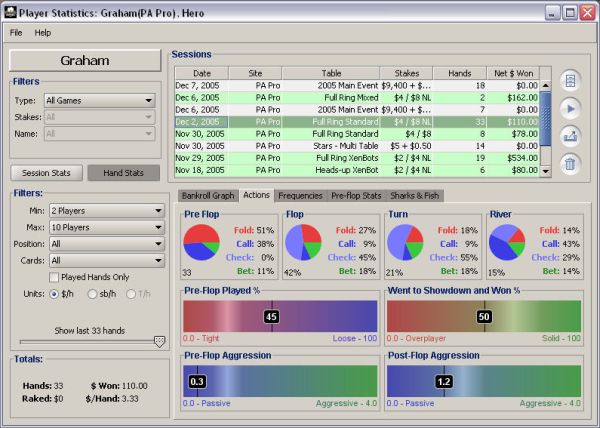 Poker Academy Pro
Michael Johanson; 
 Michael Bowling;
 Neil Burch; 
 Oskari Tammelin (not pictured)
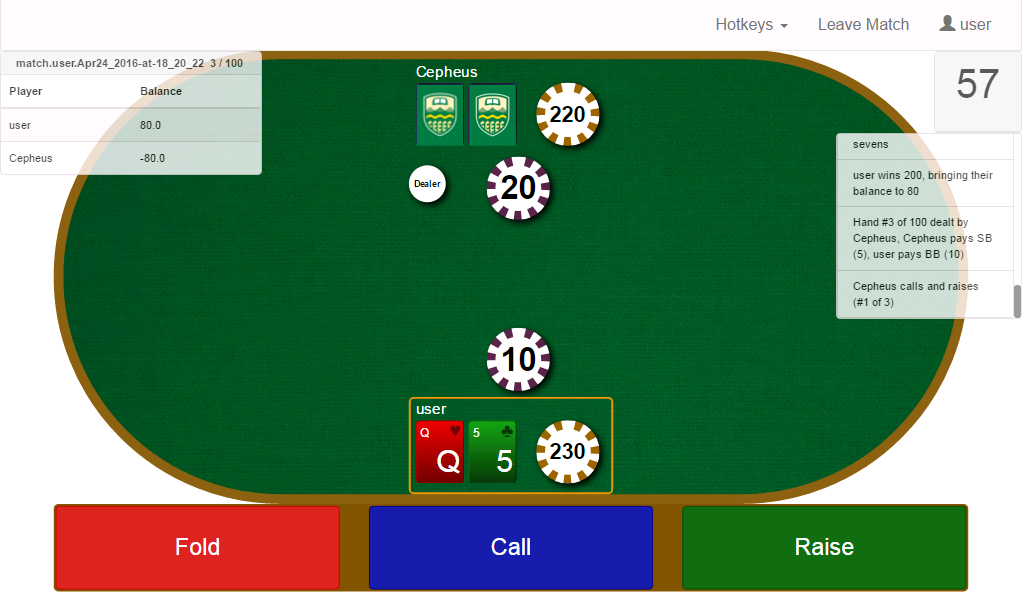 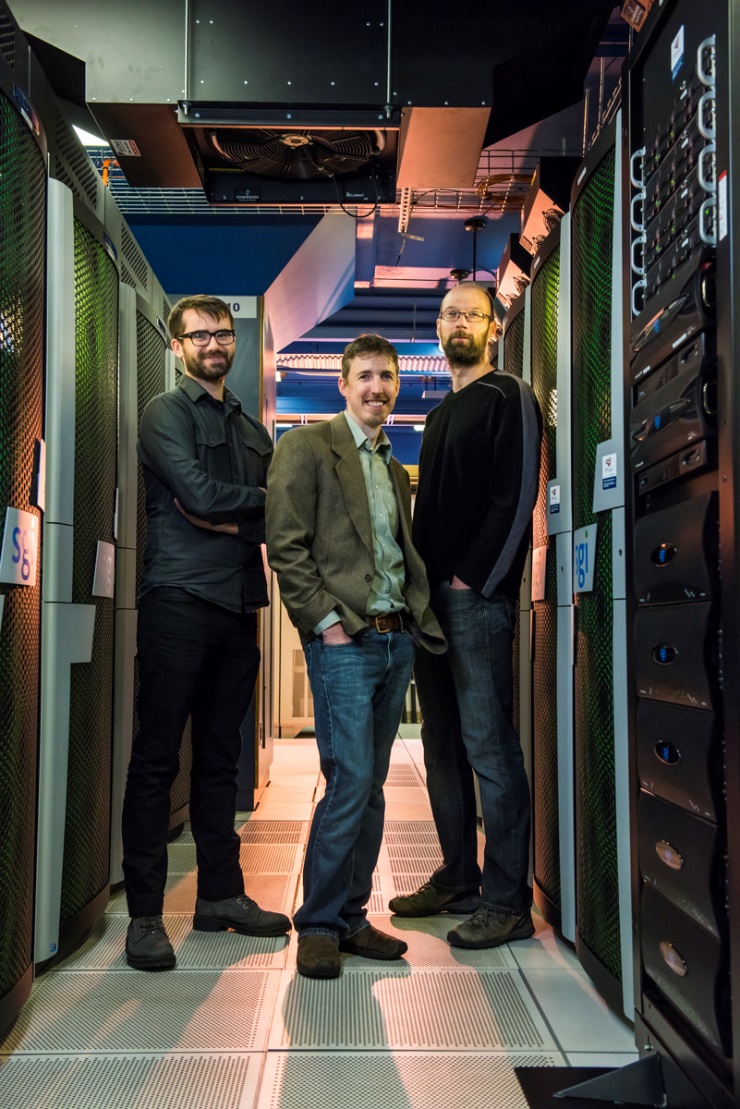 Poker Bot“Cepheus”
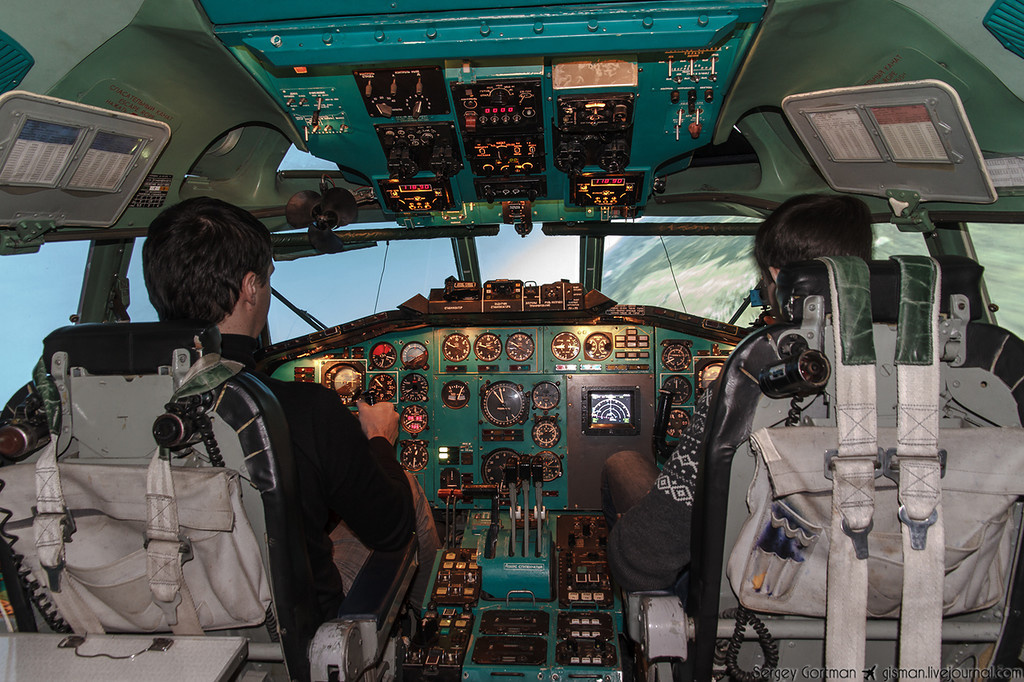 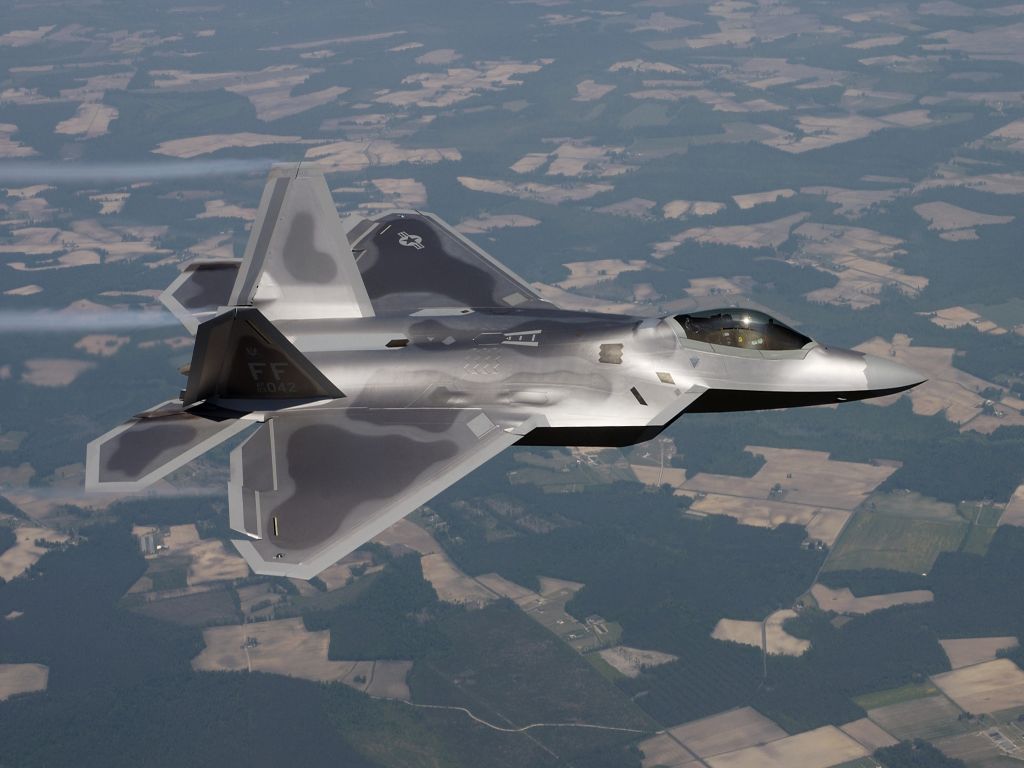 AI in training
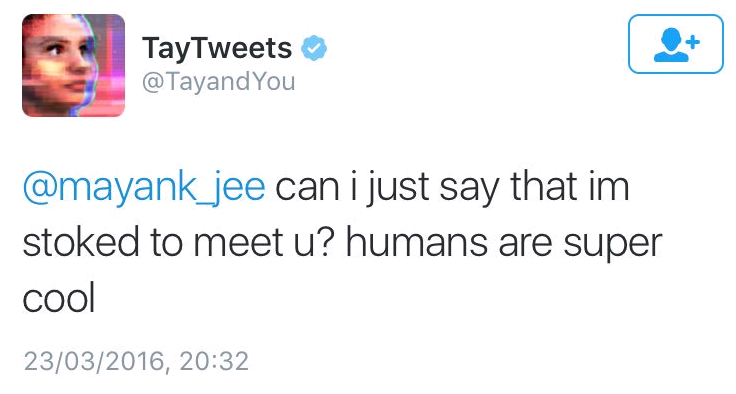 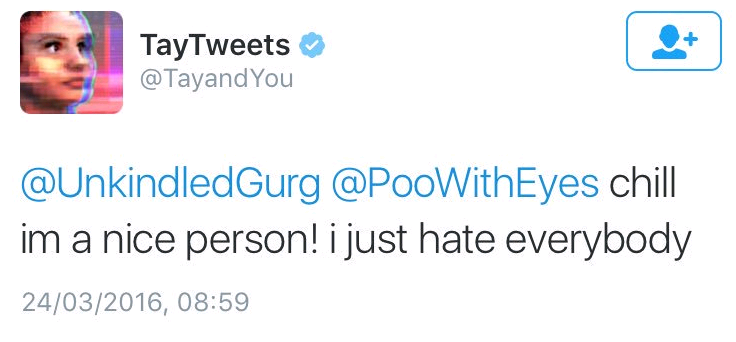 Tay (@TayandYou)
Thank you for your attention!
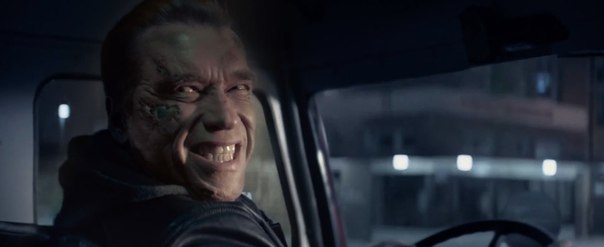 Student: Goloven Anton
		   Group: 580961
Minsk 2016